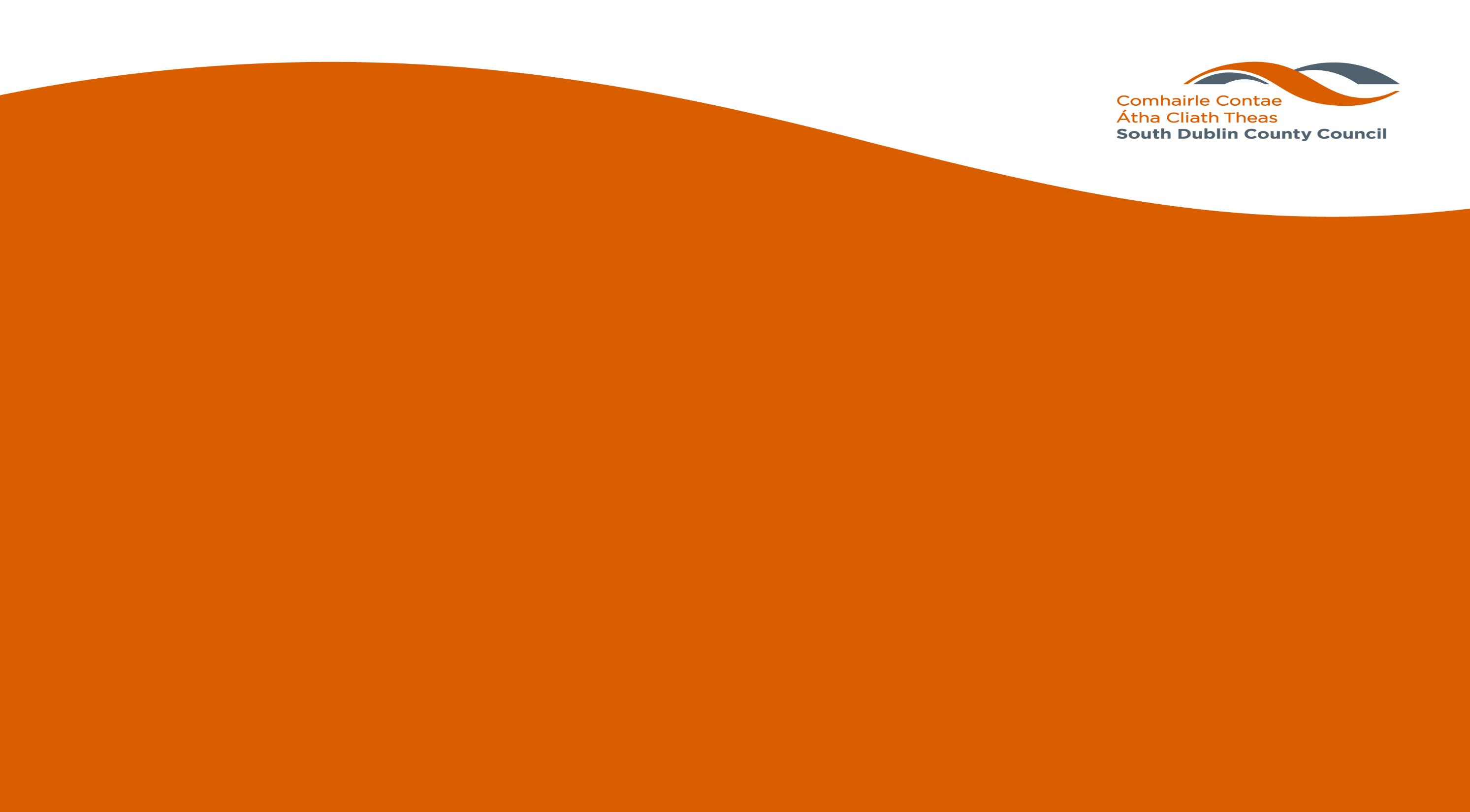 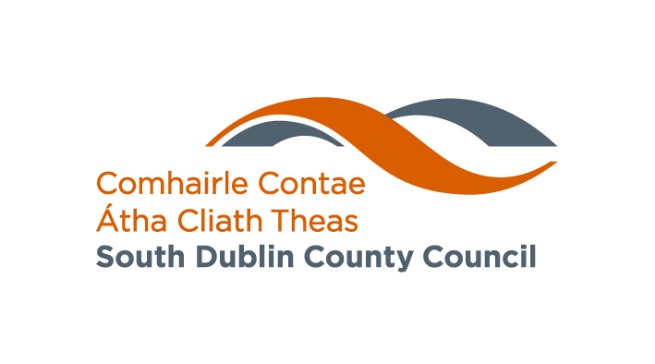 Community Infrastructure Fund

Social, Community & Equality SPC 
16th May 2023
[Speaker Notes: Hi, my name is Niall Noonan and I’m the still newish Communications Manager of South Dublin County Council. I joined in July of this year and it is my first post within a local authority. So I’ve received a crash course in citizen engagement at local government level and want to take you through a few of SDCC’s key campaigns and achievements.]
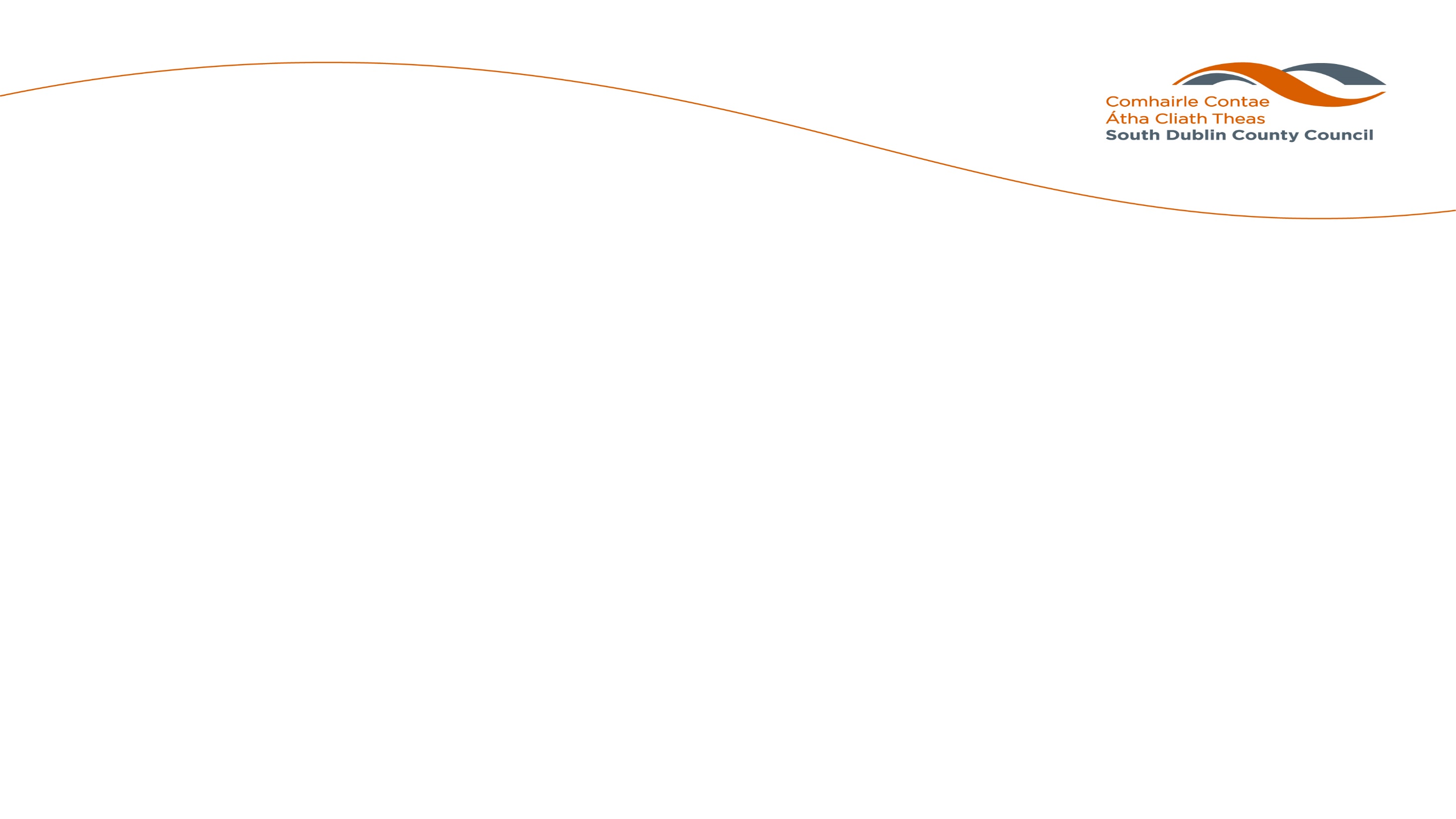 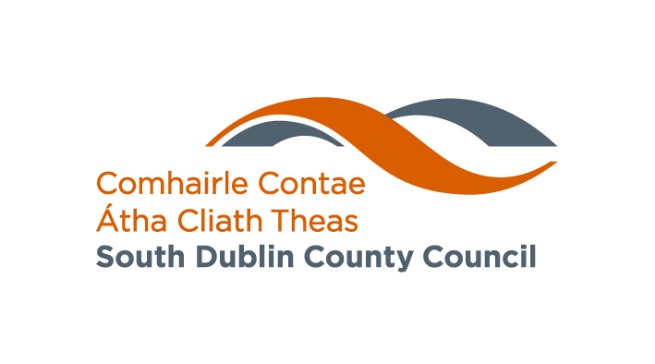 Overview & Timelines
Community Infrastructure Fund 2023 budget €350k
Offers community groups (incl.sports clubs) funding towards costs of constructing new facilities or modernisation/expansion of existing premises
Online applications portal live from 2nd May
Closing date/time = 4pm, Friday, 26th May
Assessment will take place in June, with list of approvals presented to the July Council Meeting
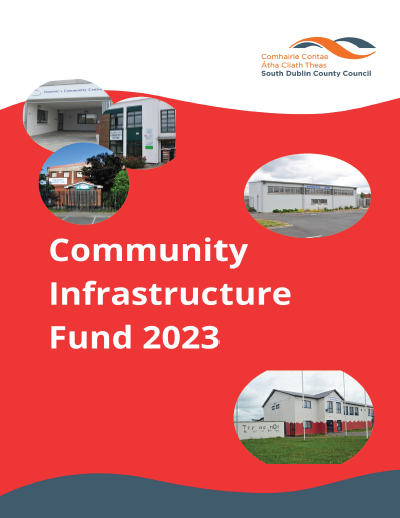 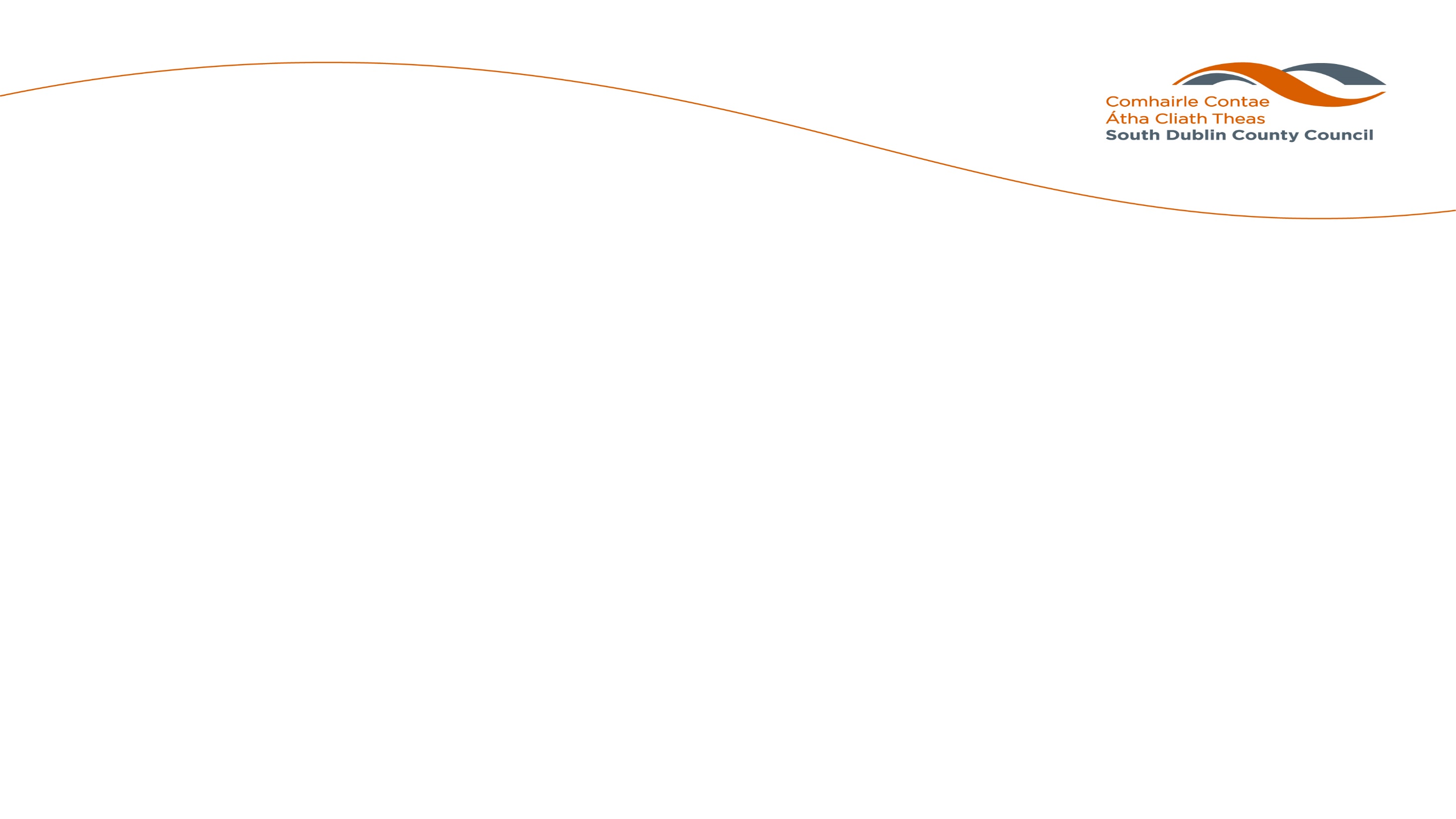 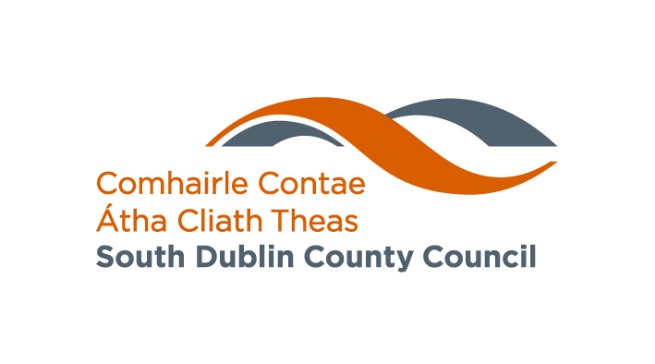 Terms & Conditions (1)
Applications between €5,000  & €50,000
One application only per group/facility
Priority for groups with no alternative funding sources/grants
Groups must demonstrate need for proposed works and how they will help meet locally identified needs
Fully costed budget plan required, demonstrating all other funds in place to complete all proposed works
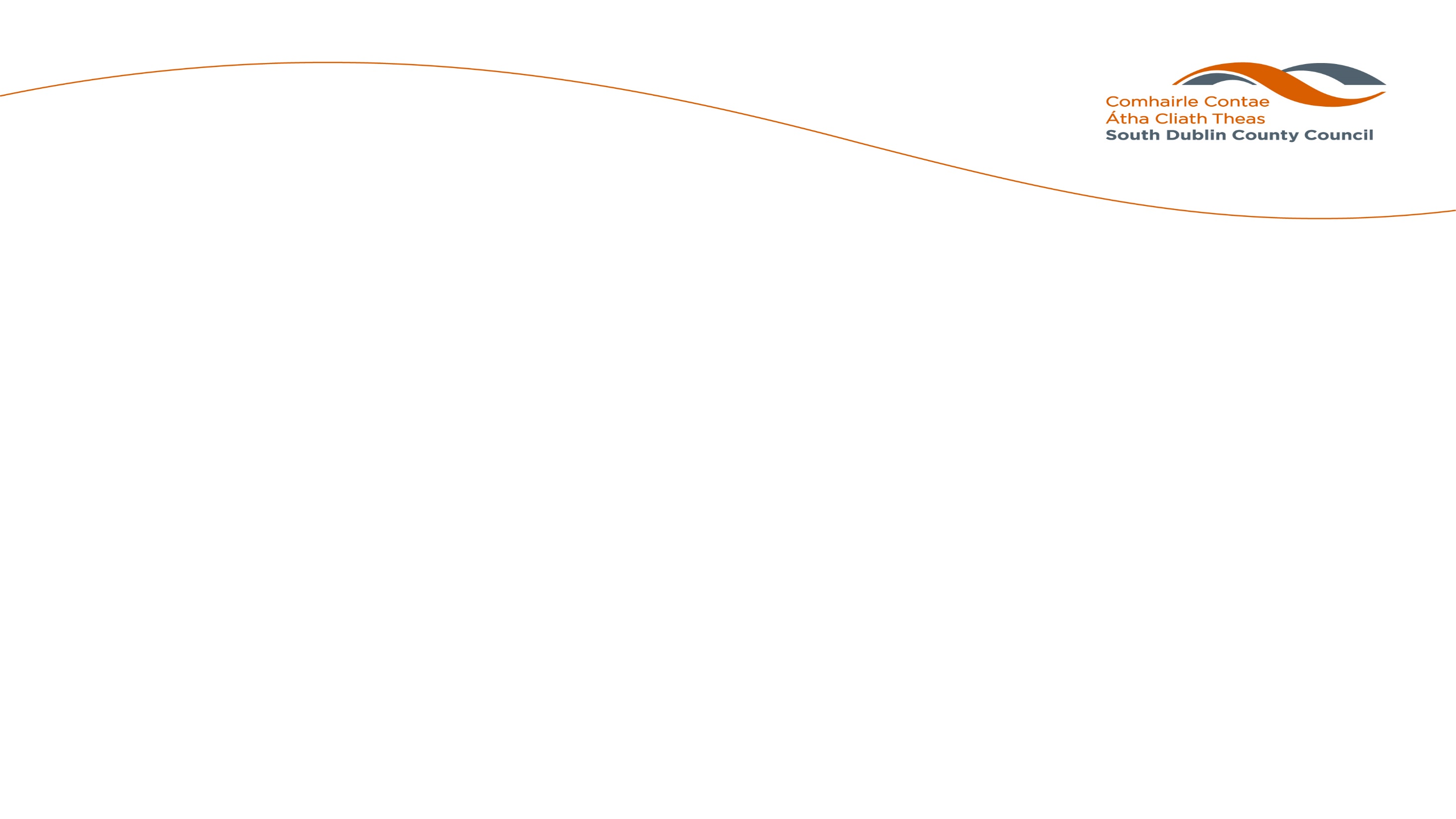 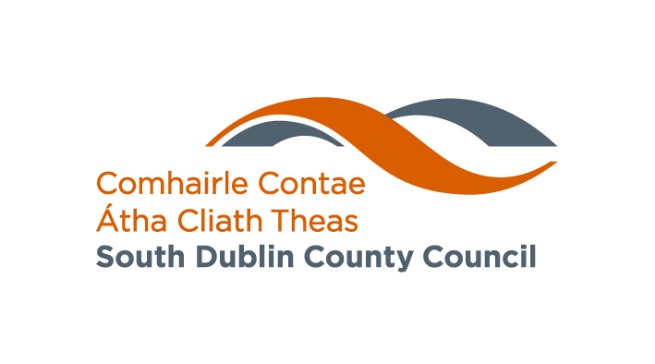 Terms & Conditions (2)
Applicants must provide evidence of resources, ongoing revenue funds and expertise to run any new project/facility
All relevant permissions must be in place to complete all proposed works (i.e. planning permissions if required, permission from facility/land owner)
All proposed works to be completed by end June 2024